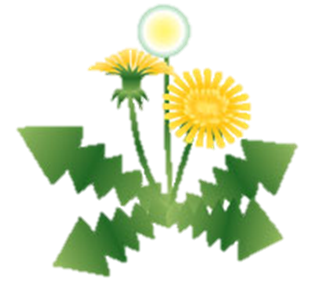 Стихотворение      
« Детский сад
 для зверят»
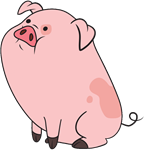 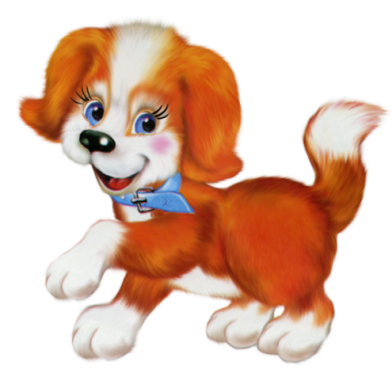 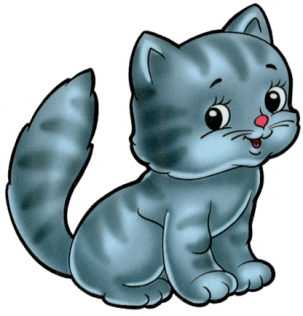 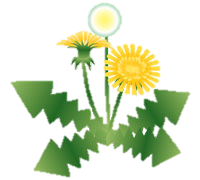 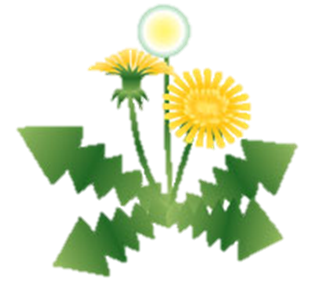 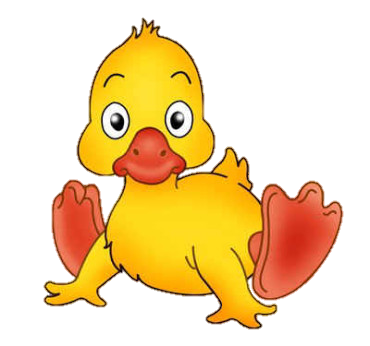 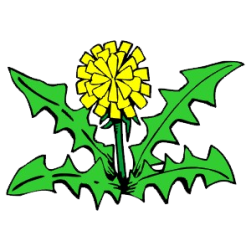 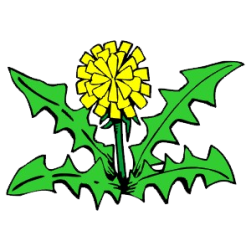 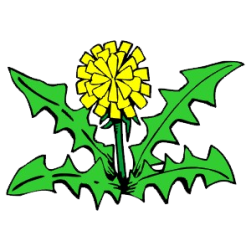 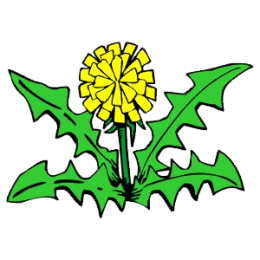 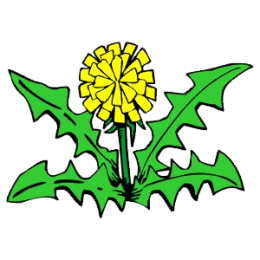 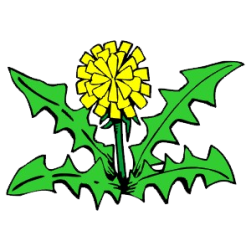 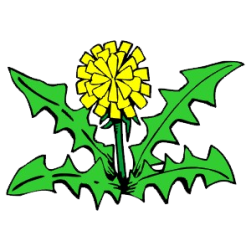 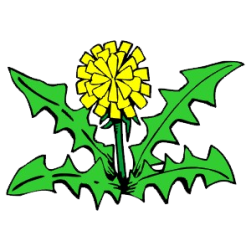 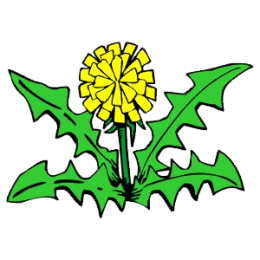 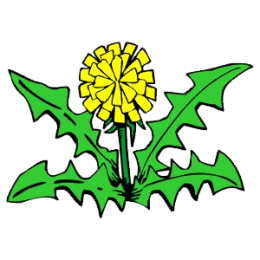 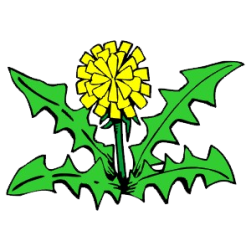 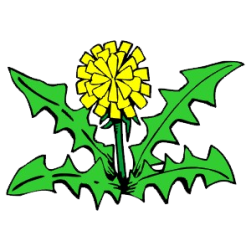 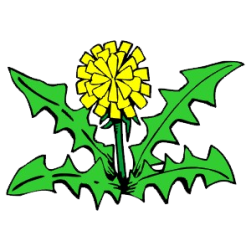 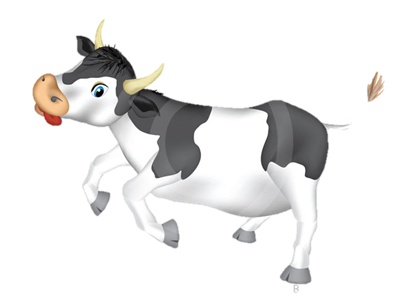 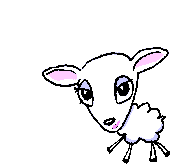 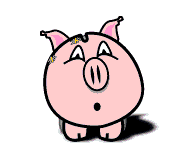 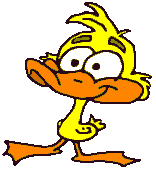 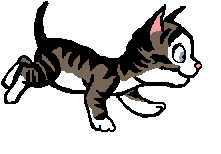 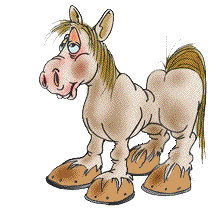 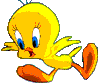 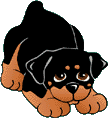 Вот волшебный детский садНе для ребят, а для зверят.
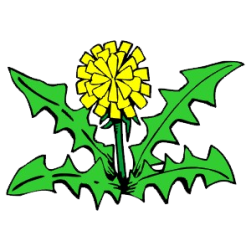 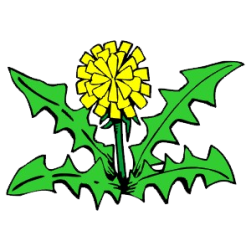 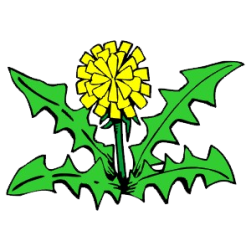 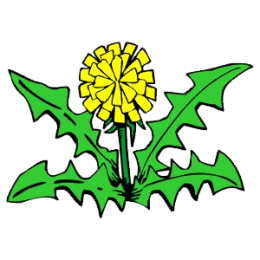 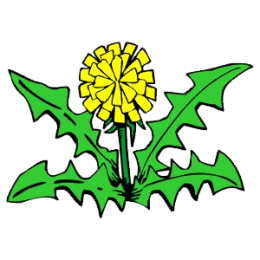 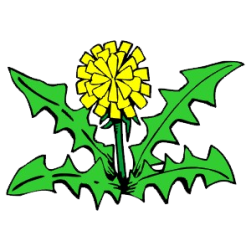 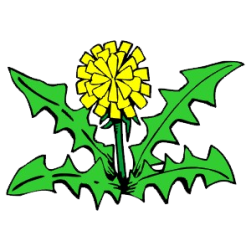 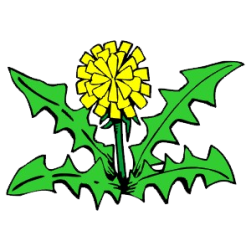 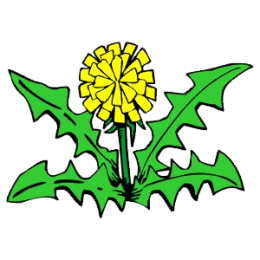 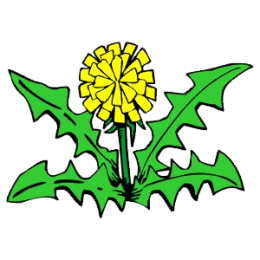 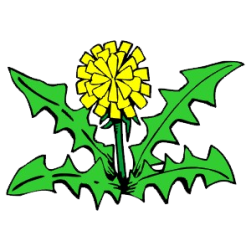 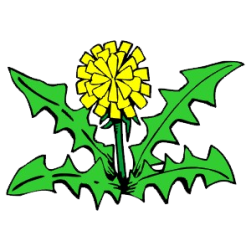 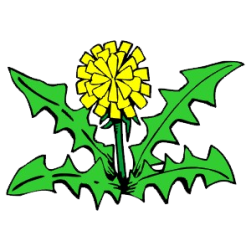 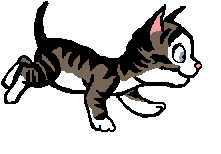 Играют в садике котёнок,
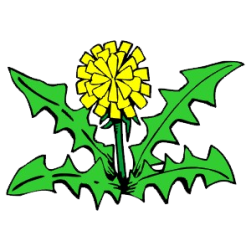 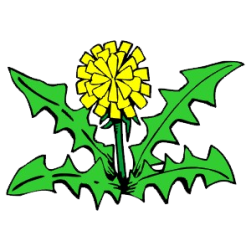 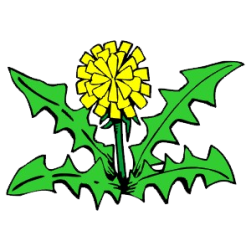 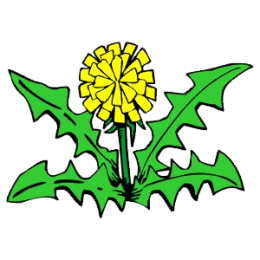 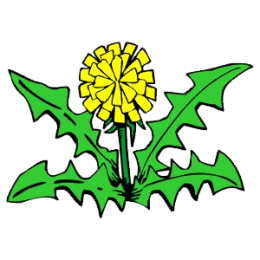 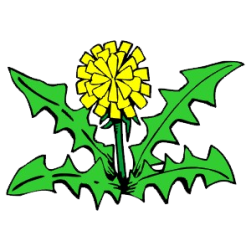 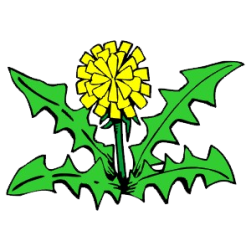 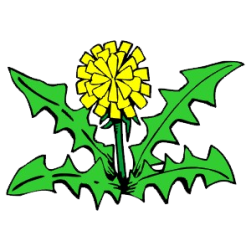 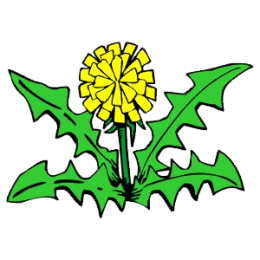 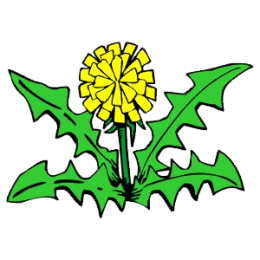 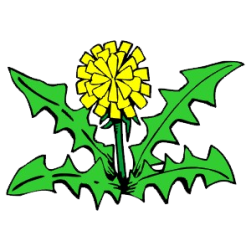 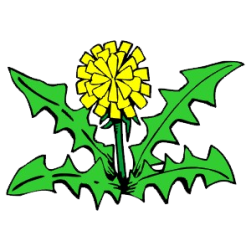 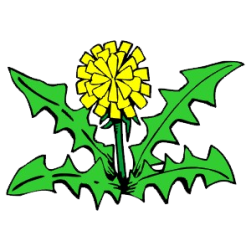 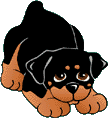 щенок,
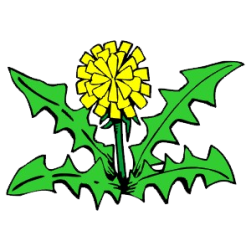 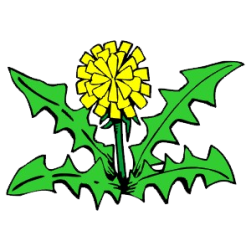 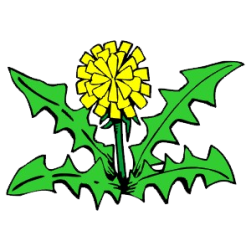 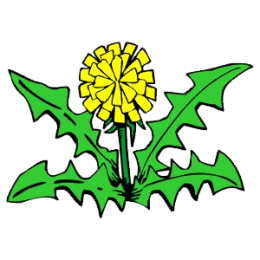 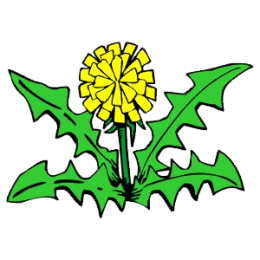 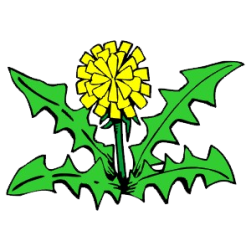 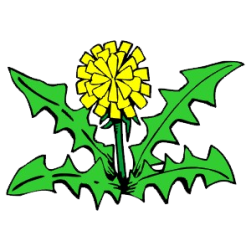 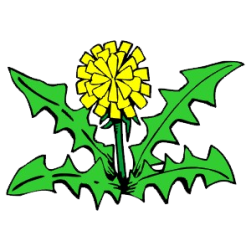 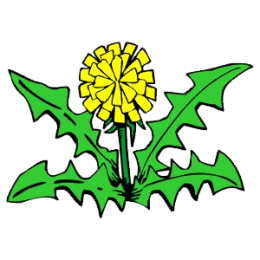 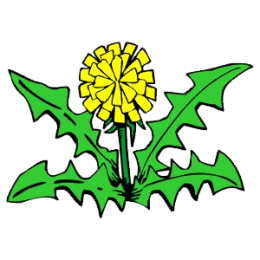 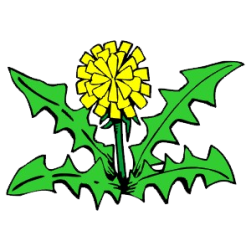 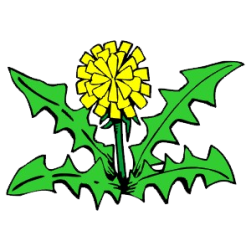 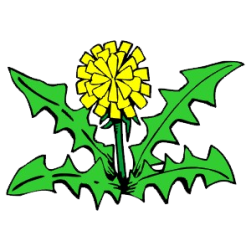 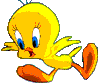 цыплёнок,
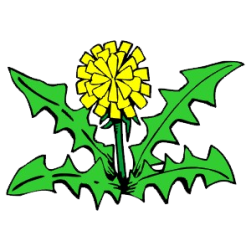 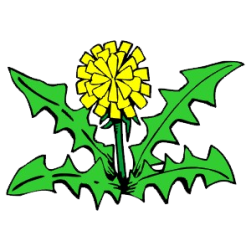 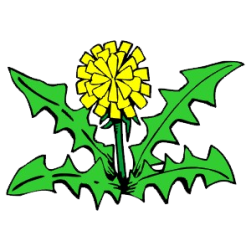 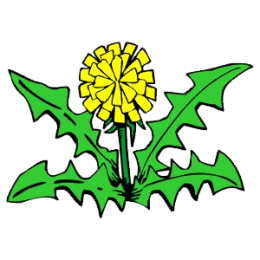 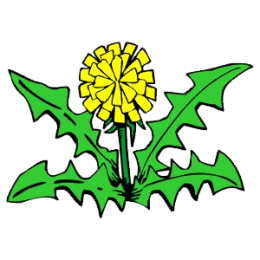 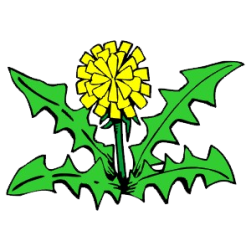 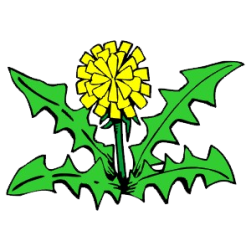 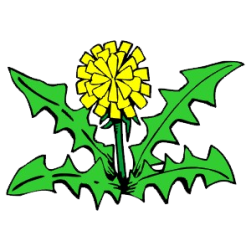 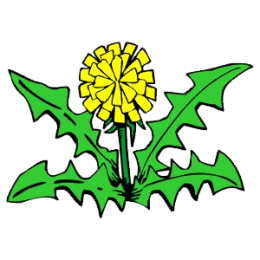 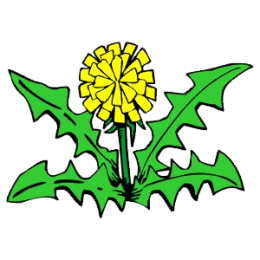 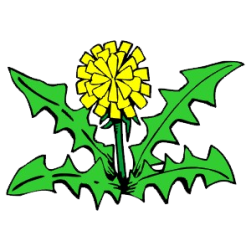 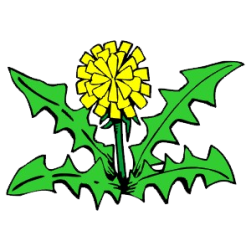 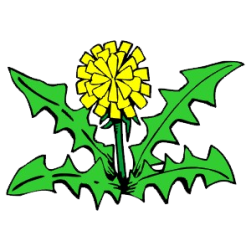 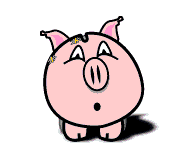 поросёнок,
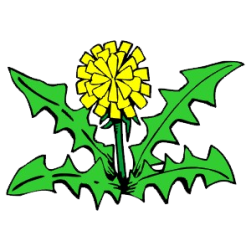 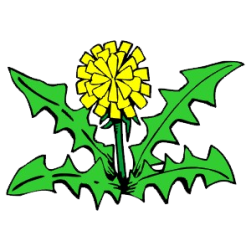 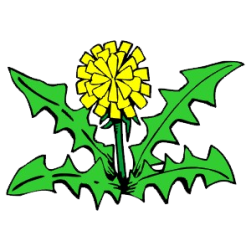 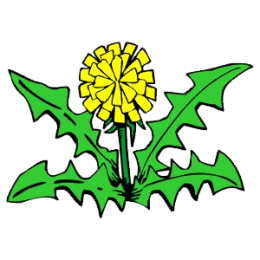 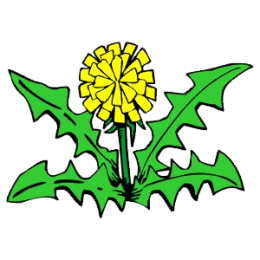 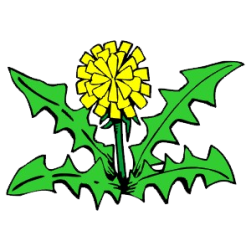 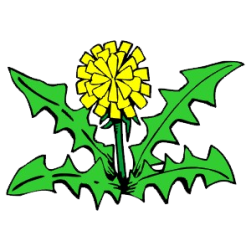 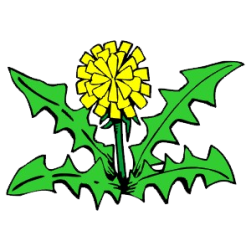 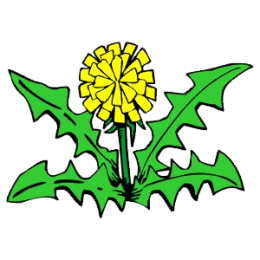 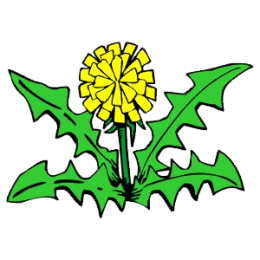 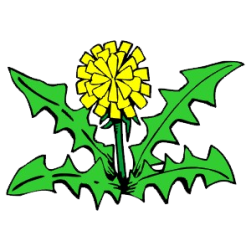 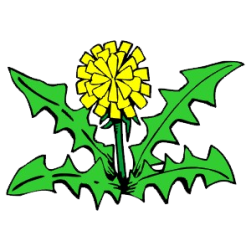 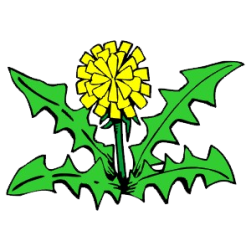 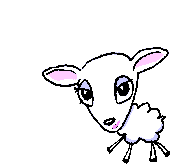 ягнёнок,
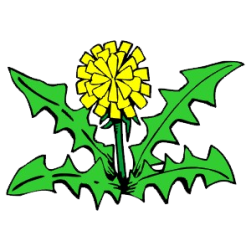 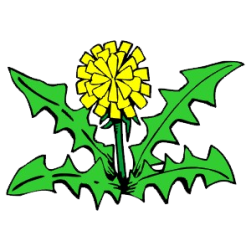 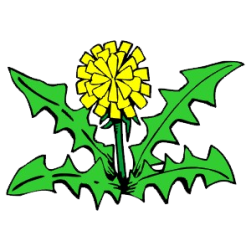 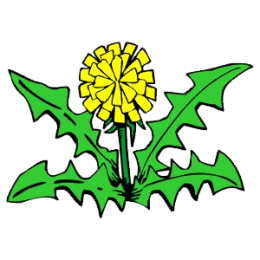 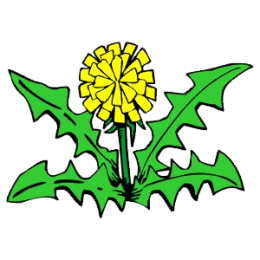 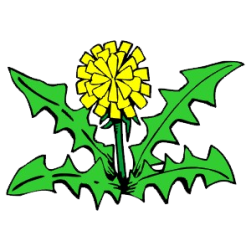 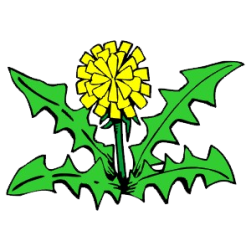 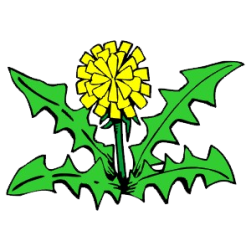 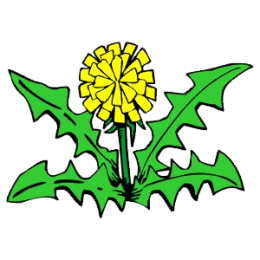 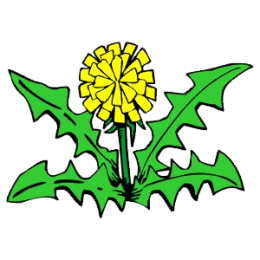 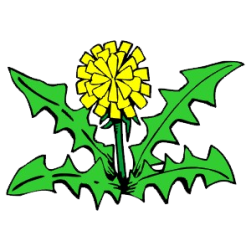 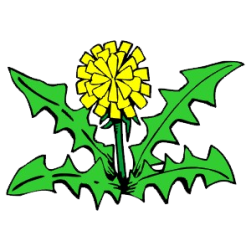 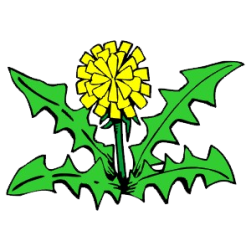 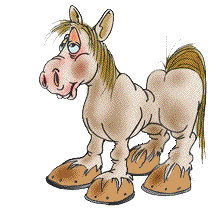 жеребёнок,
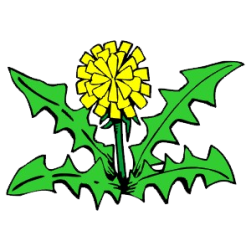 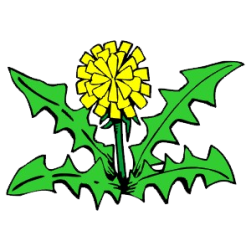 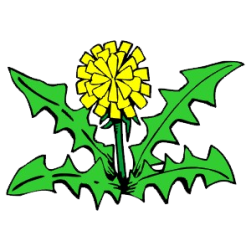 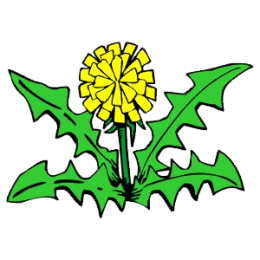 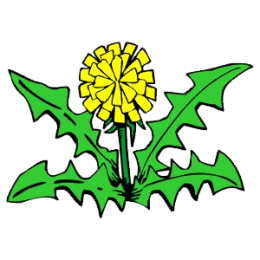 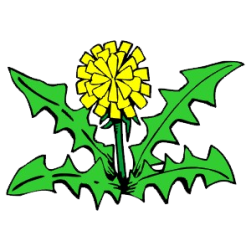 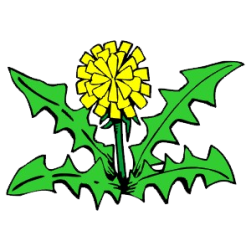 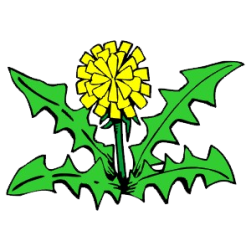 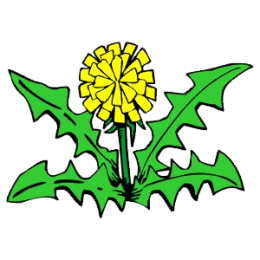 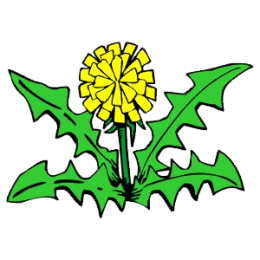 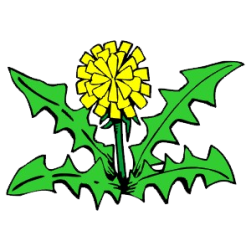 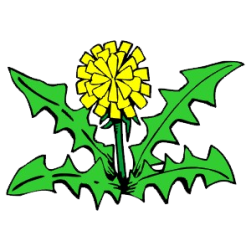 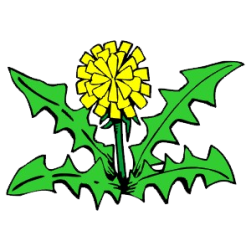 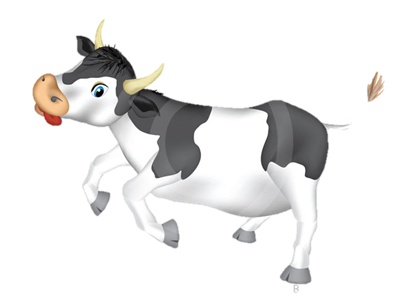 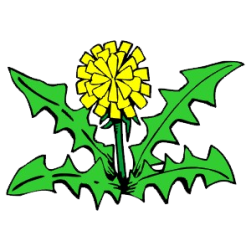 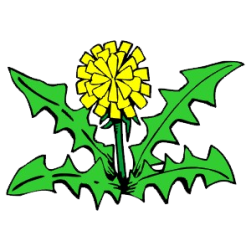 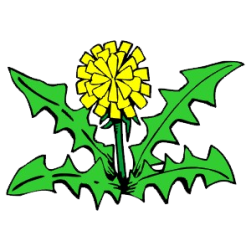 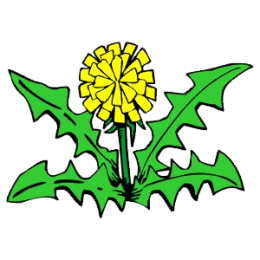 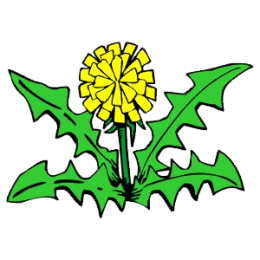 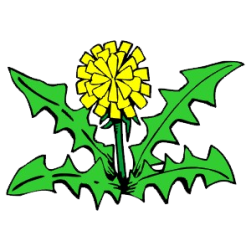 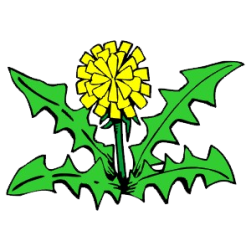 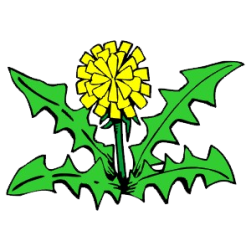 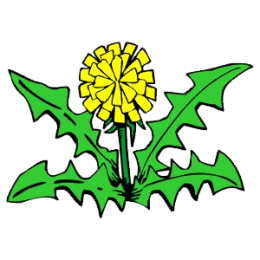 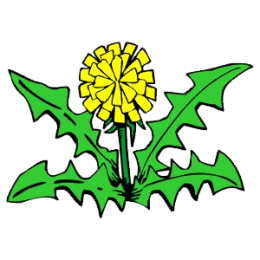 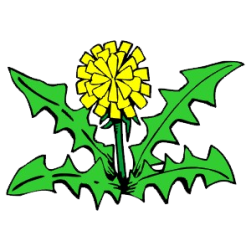 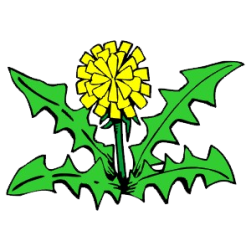 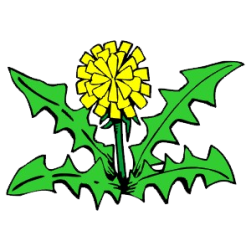 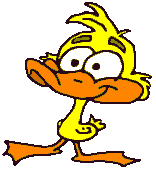 И вот за малышами Пришли под вечер мамы.
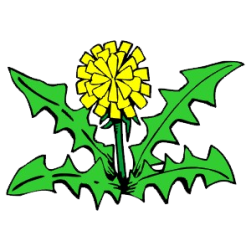 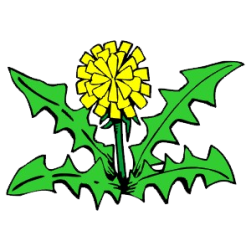 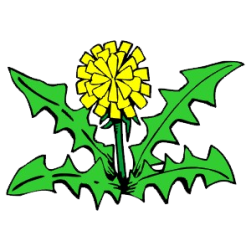 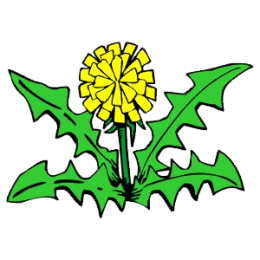 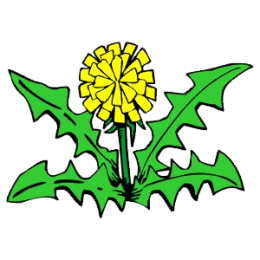 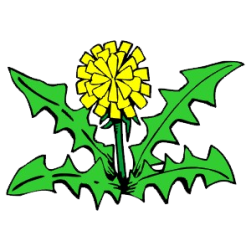 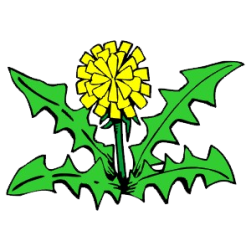 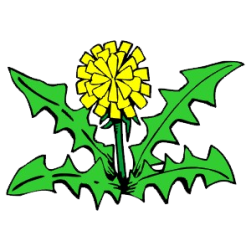 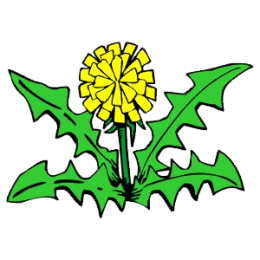 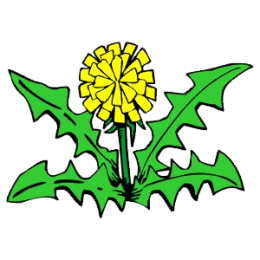 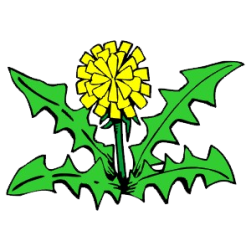 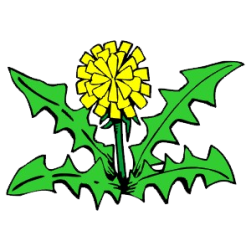 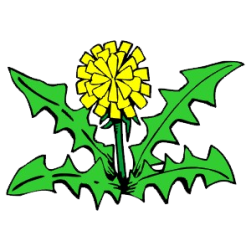 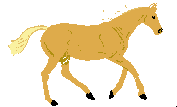 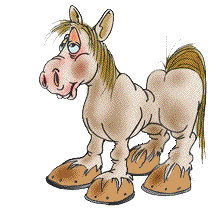 За жеребёночком сначала Мама-лошадка прискакала.
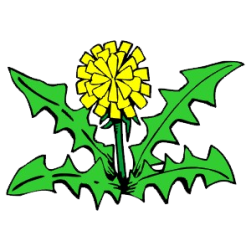 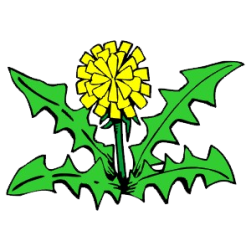 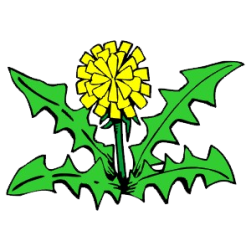 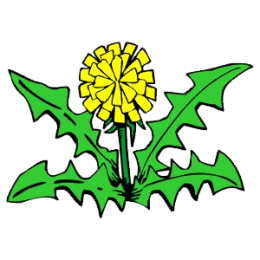 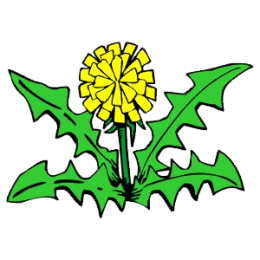 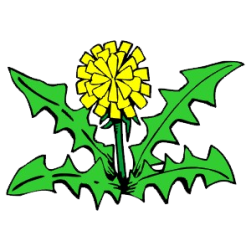 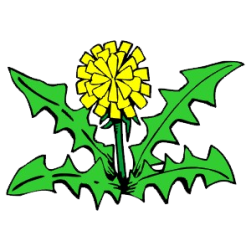 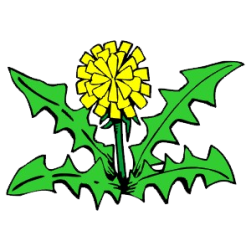 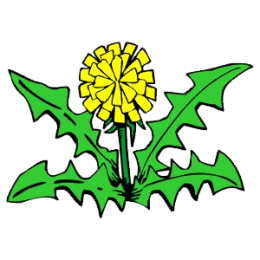 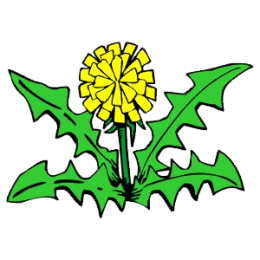 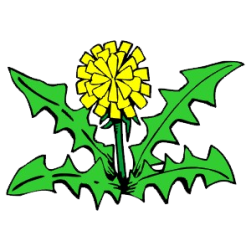 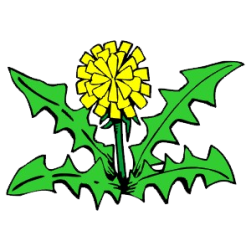 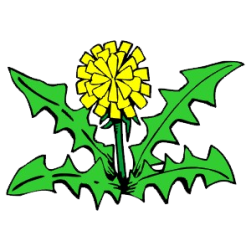 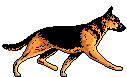 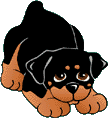 Пришла собачка за щенком- Лохматеньким озорником.
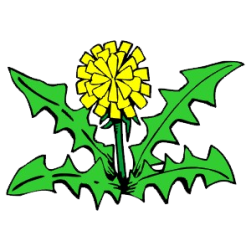 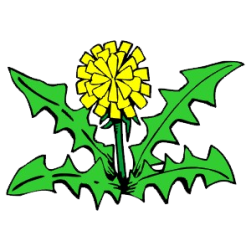 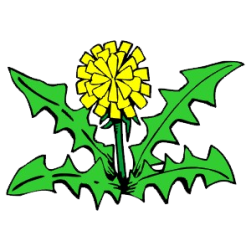 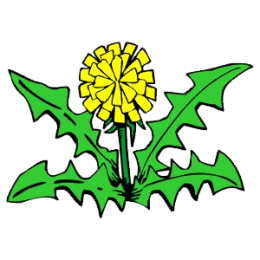 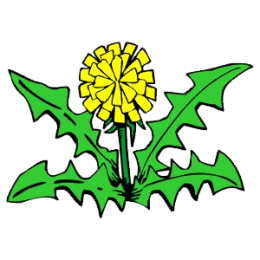 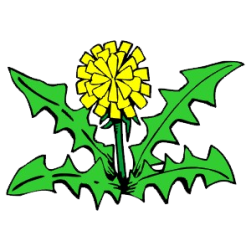 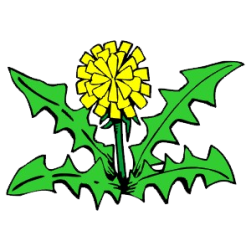 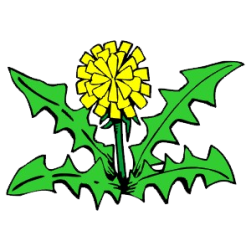 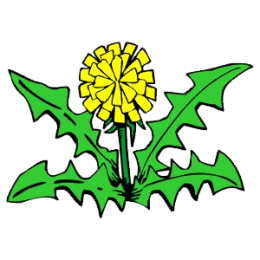 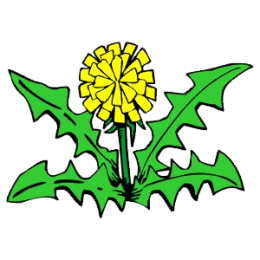 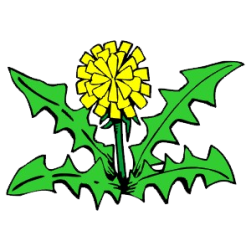 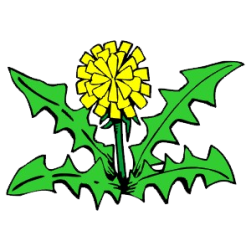 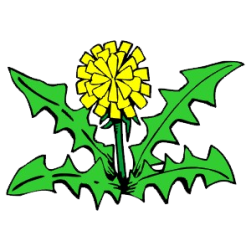 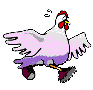 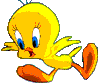 За цыплёнком – курочка.
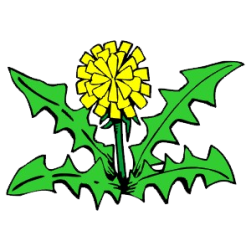 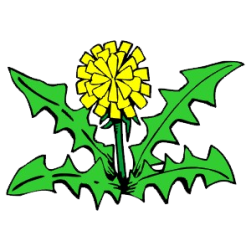 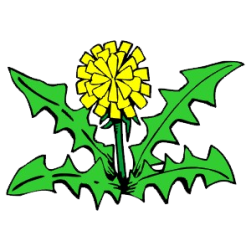 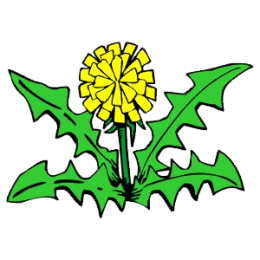 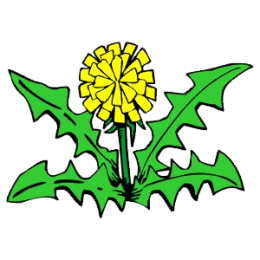 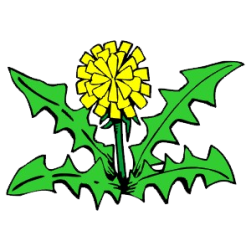 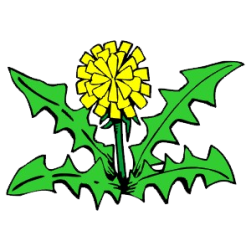 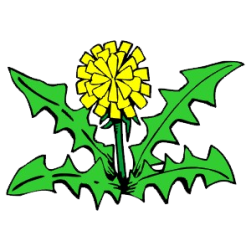 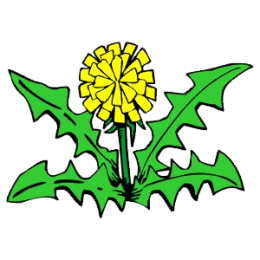 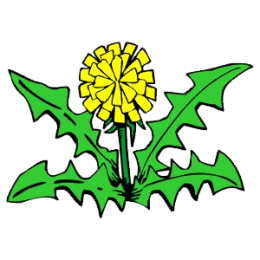 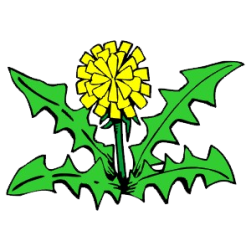 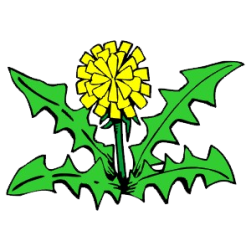 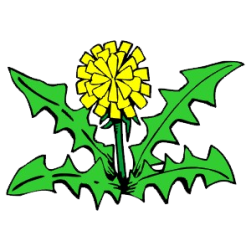 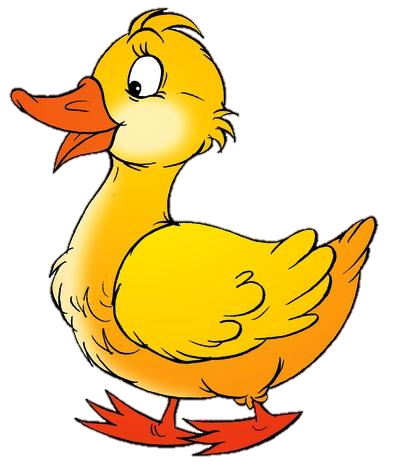 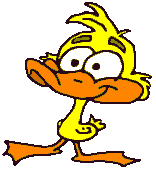 За утёнком уточка.
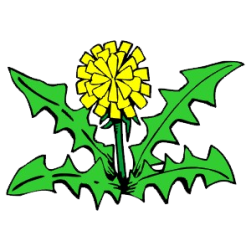 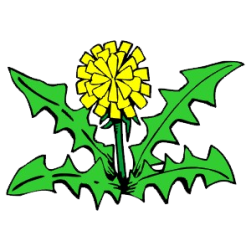 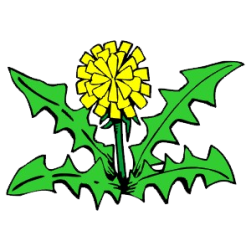 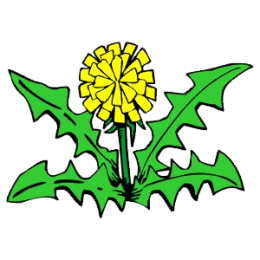 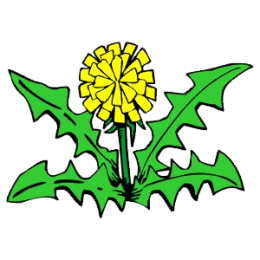 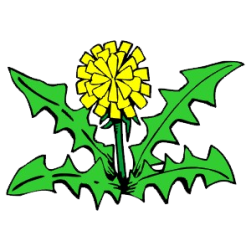 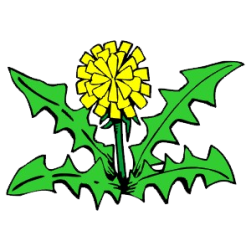 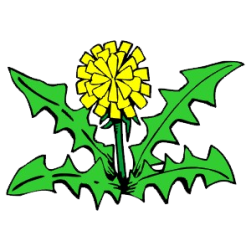 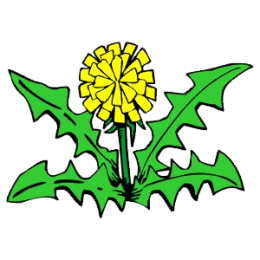 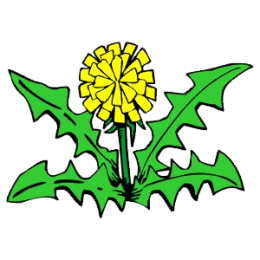 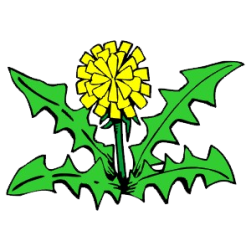 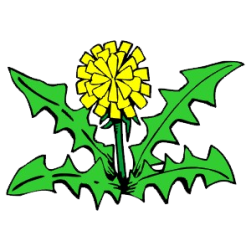 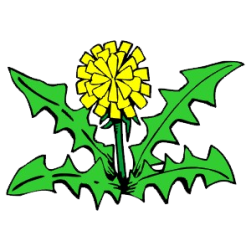 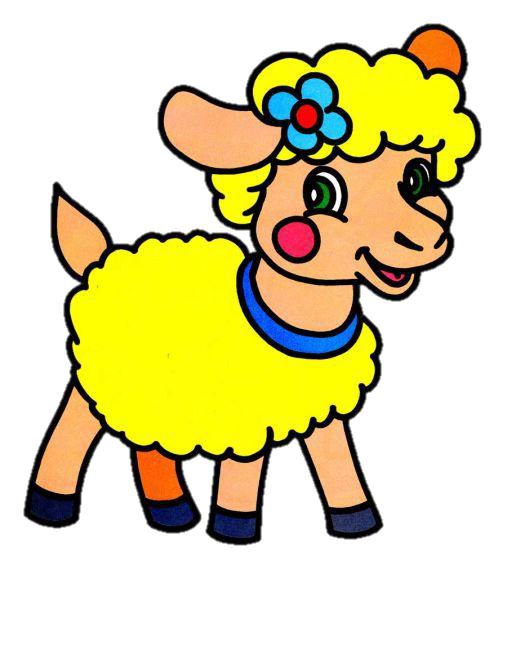 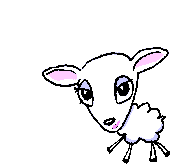 Овечка за ягнёнком.
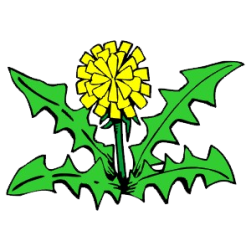 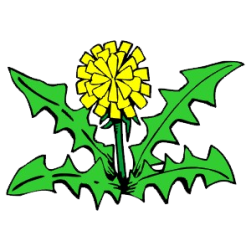 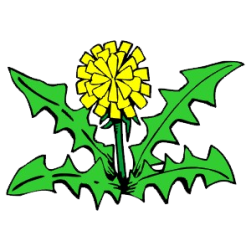 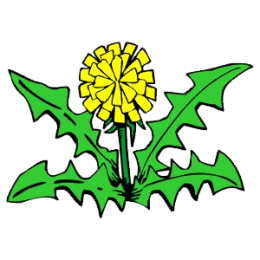 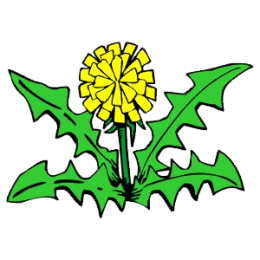 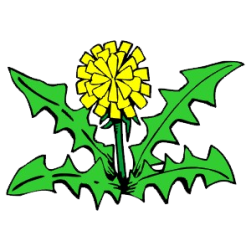 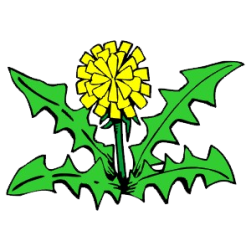 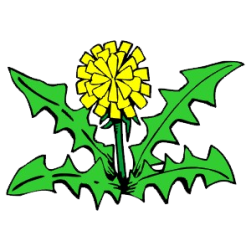 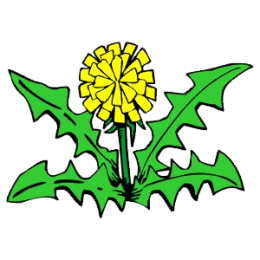 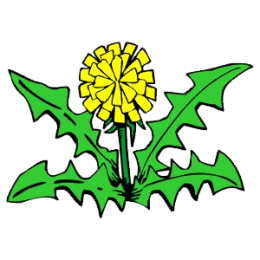 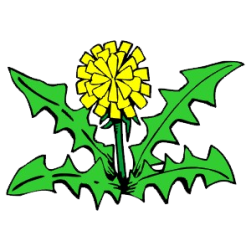 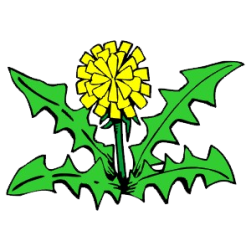 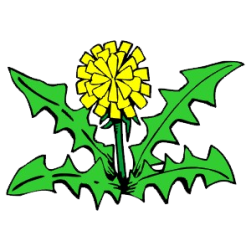 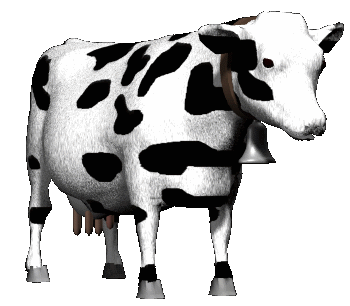 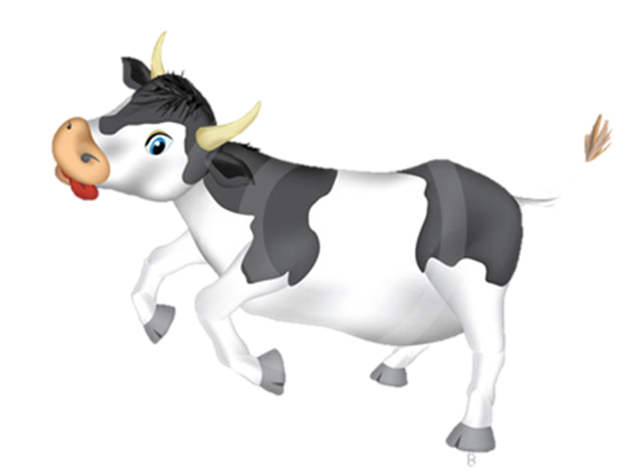 Корова  за телёнком.
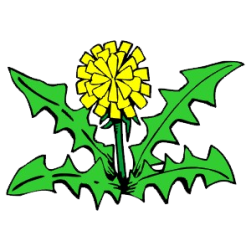 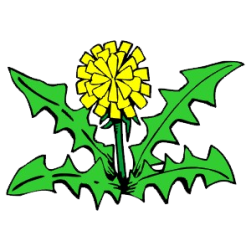 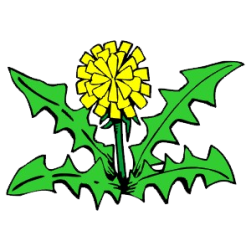 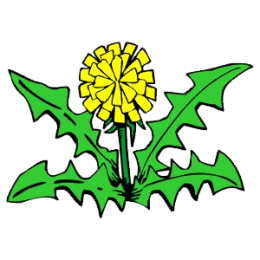 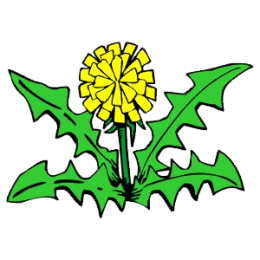 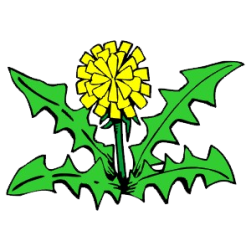 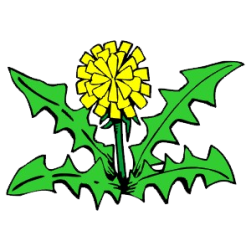 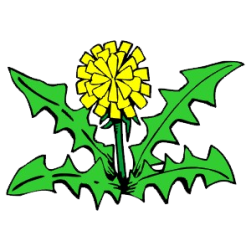 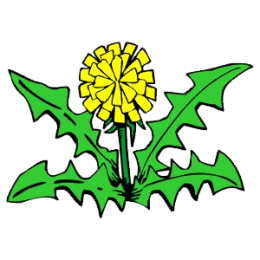 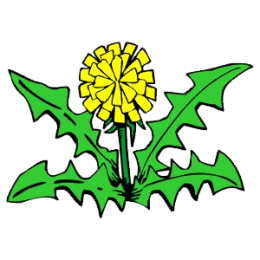 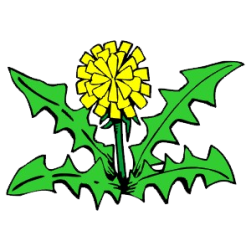 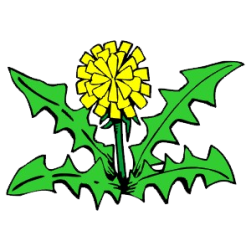 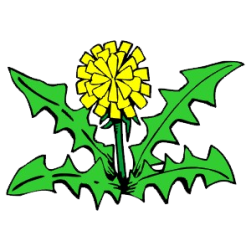 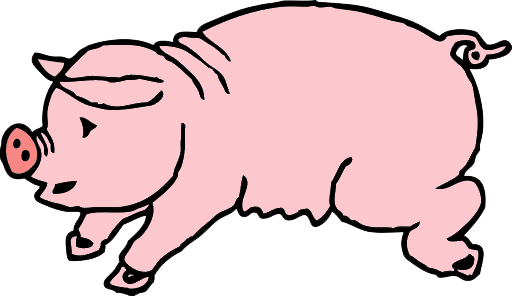 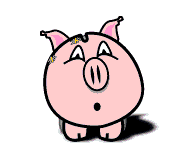 Свинья за поросёнком.
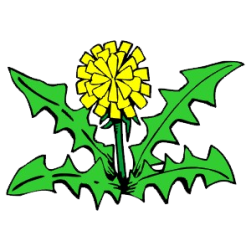 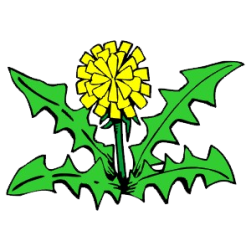 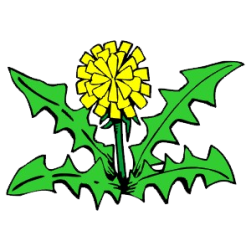 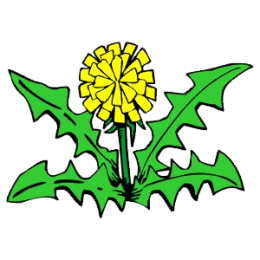 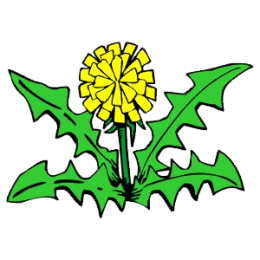 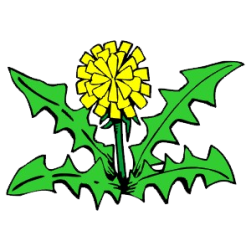 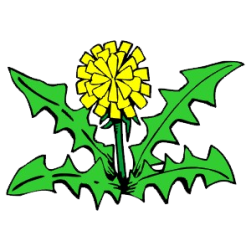 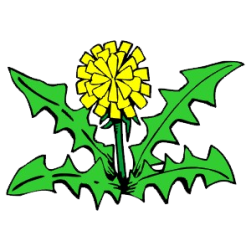 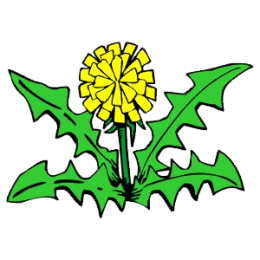 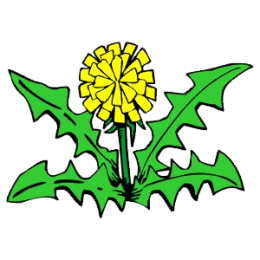 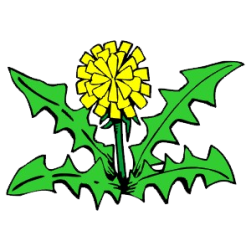 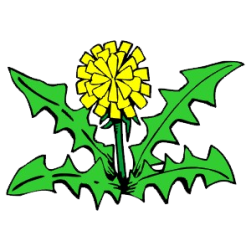 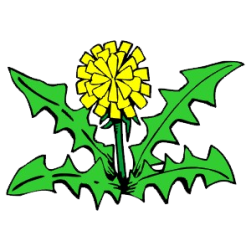 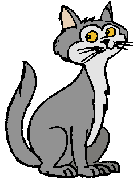 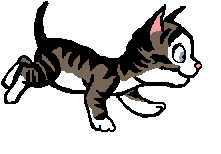 А кошка за котёнком.
Пуст волшебный садик мой – Малыши ушли домой.
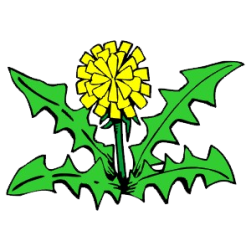 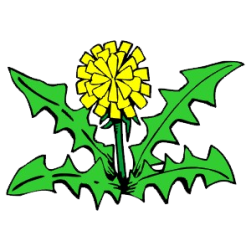 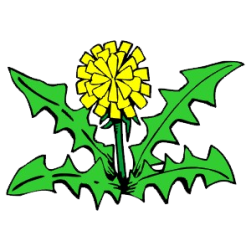 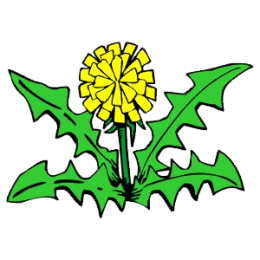 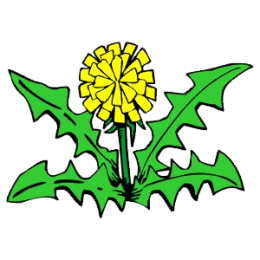 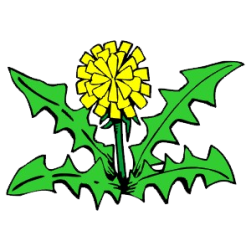 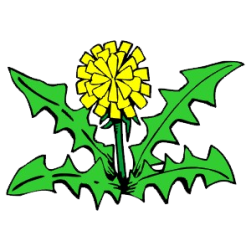 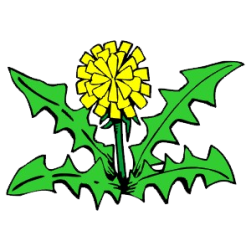 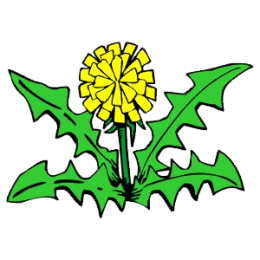 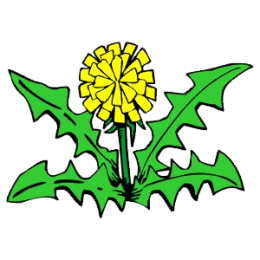 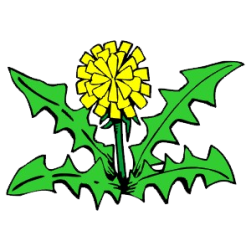 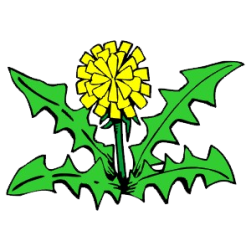 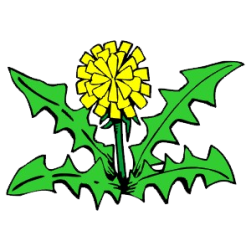 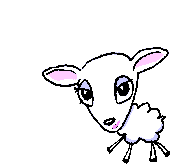 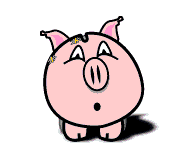 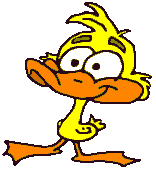 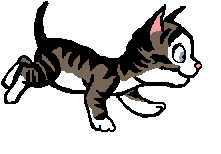 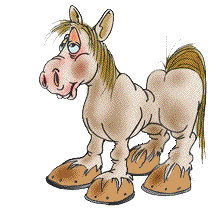 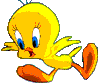 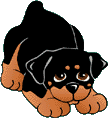 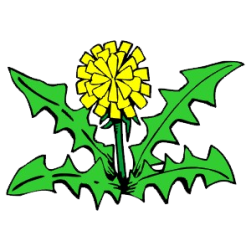 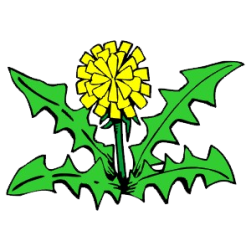 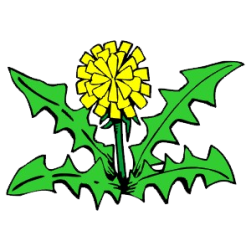 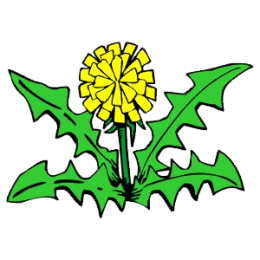 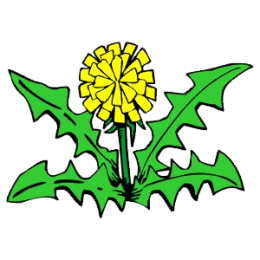 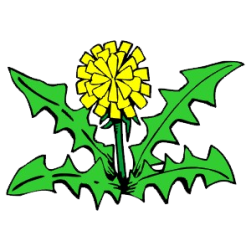 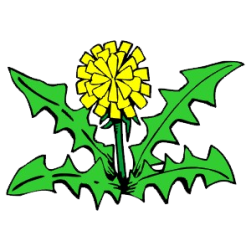 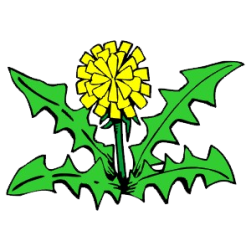 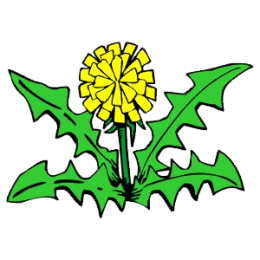 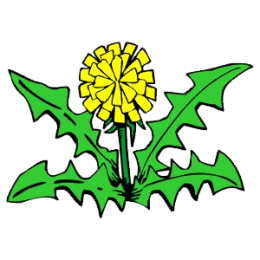 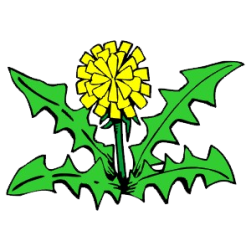 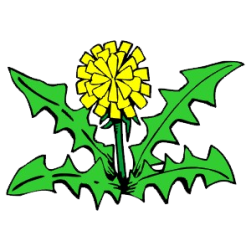 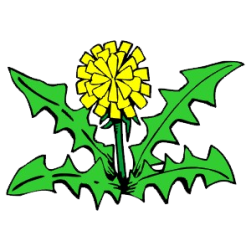 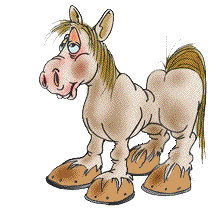 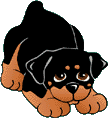 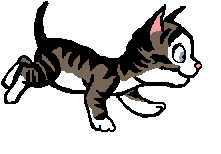 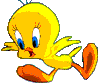 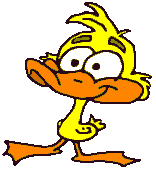 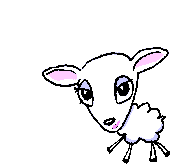 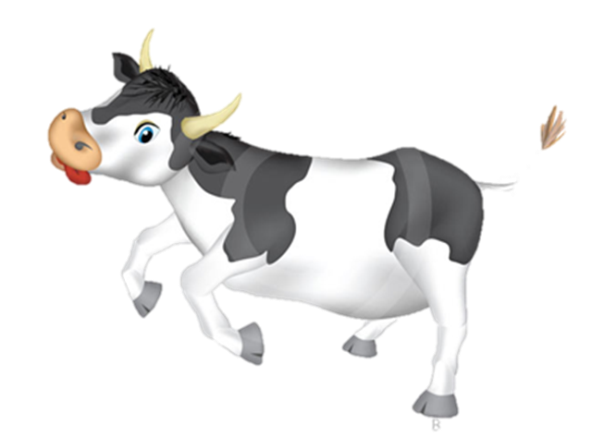 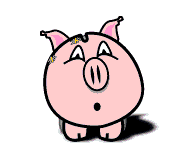 А завтра будут все опятьВесело в саду играть.
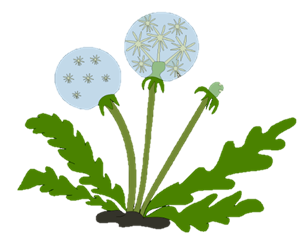 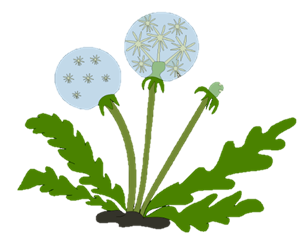 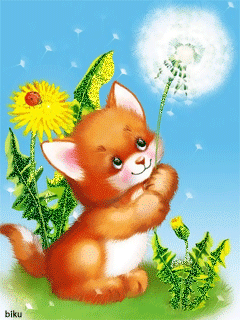 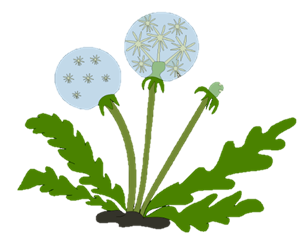 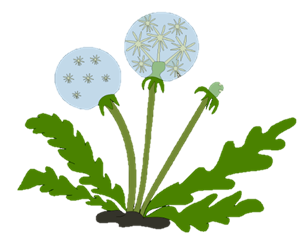 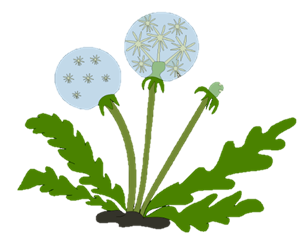 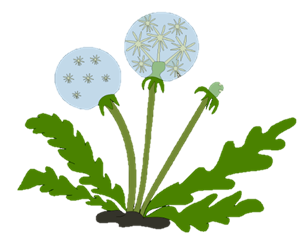